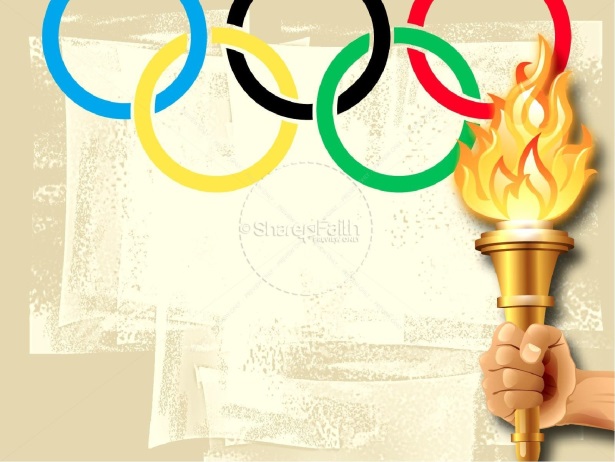 МАЛЫЕ ЛЕТНИЕ ОЛИМПИЙСКИЕ ИГРЫ


НСО, Новосибирский район, п. Краснообск,
МАДОУ –детский сад«Колосок»
 Инструктор по физической культуре высшей квалификационной категории
 Ануфриева Л.В.
2021г
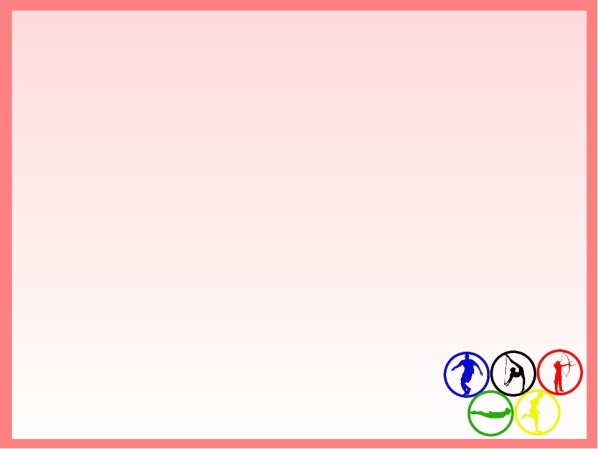 Цель: формирование интереса к летним спортивным играм, пропаганда здорового образа жизни, создание потребности в коллективном общении.
Задачи: 
Оздоровительные: способствовать укреплению опорно-двигательного аппарата и формированию правильной осанки.
Образовательные: формировать двигательные умения у детей 5-7 лет, обучать игре в команде.
Развивающие: развивать быстроту, силу, меткость, ловкость, чувство товарищества, взаимопомощи.
Воспитательные: воспитывать соревновательные качества, чувство взаимовыручки, поддержки.
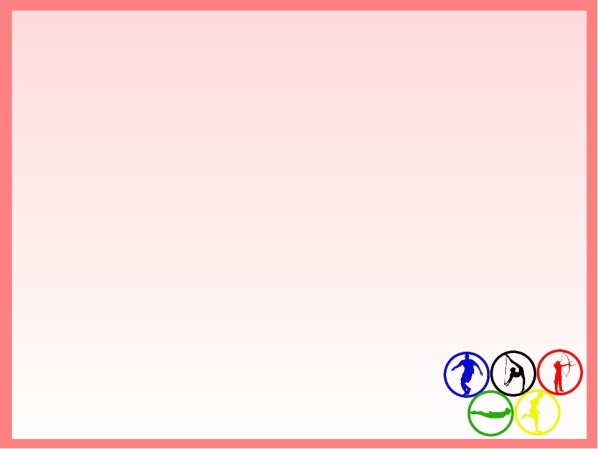 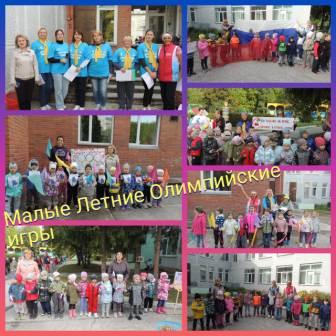 Мы ловкость, умение совместим.
И этот славный праздник,
Летней олимпиаде посвятим!
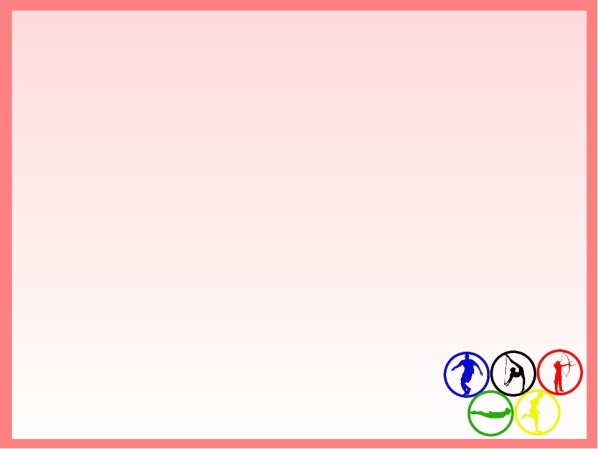 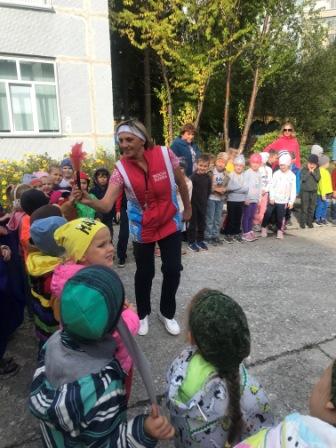 Зажигают не зря
Олимпийский огонь,
Чтоб горел он крылато и гордо!
Может я, может ты,
Может кто то другой,
Но должны мы добиться рекорда!
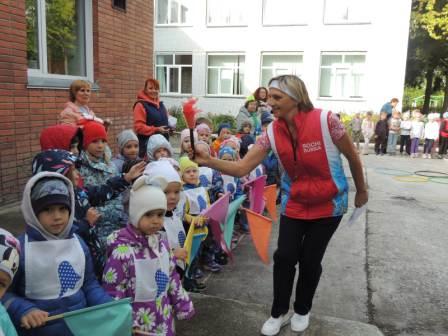 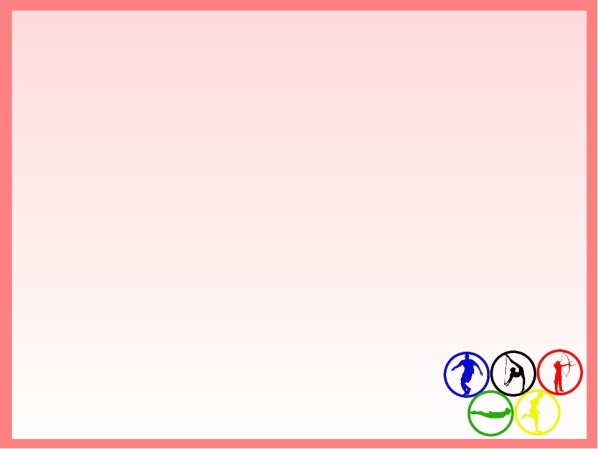 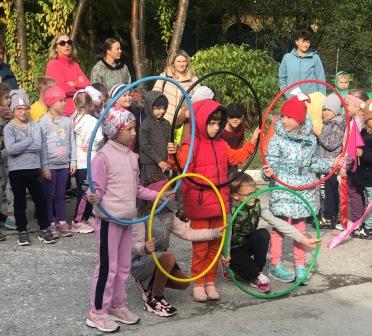 Пять колец, пять кругов – 
Знак пяти материков.
Знак который означает
То, что спорт как общий друг
Все народы приглашает
В свой всемирный мирный круг!
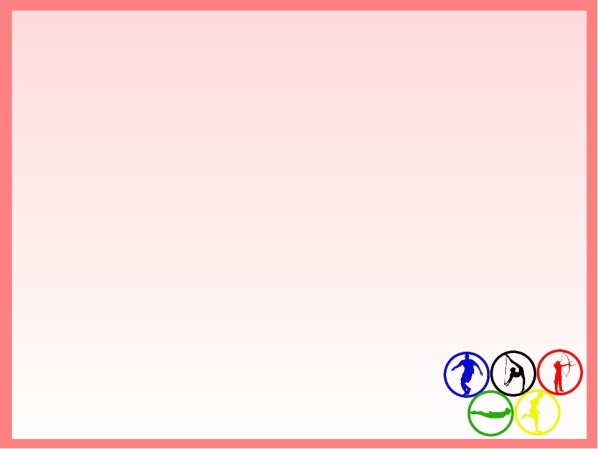 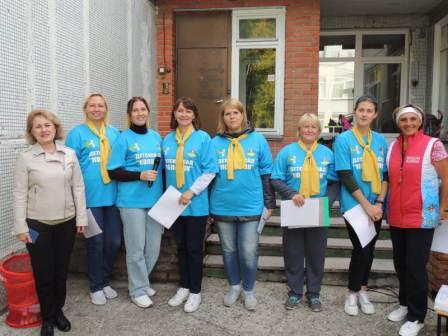 Спортивные люди – они так красивы.
В них столько энергии, бодрости, силы!
Ты хочешь на них быть хоть каплю похожим?
Лишь спорт тебе в этом отлично поможет!
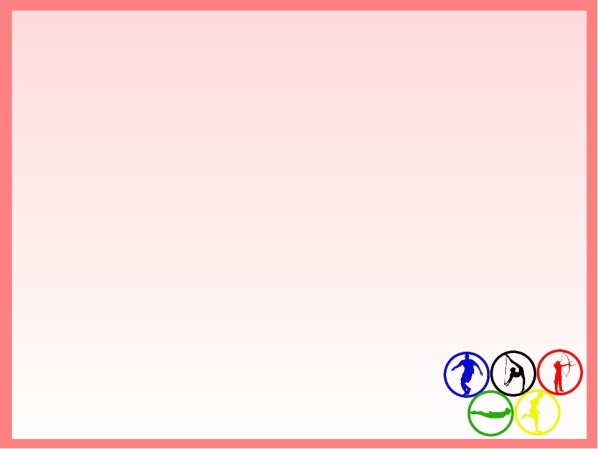 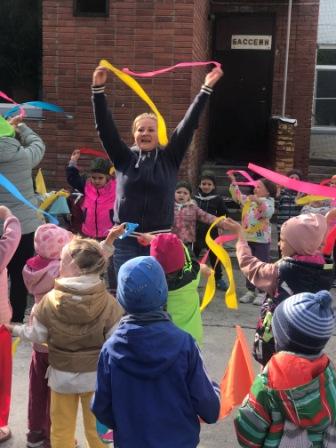 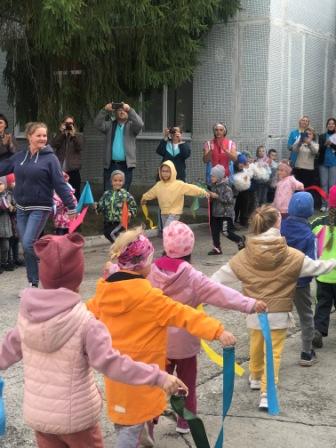 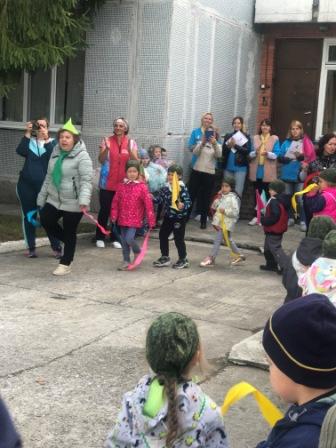 До высокой мечты, дотянуться рукой,
Все стремятся, хоть путь будет труден!
Может я, может ты, может кто то другой,
Непременно мы первыми будем!
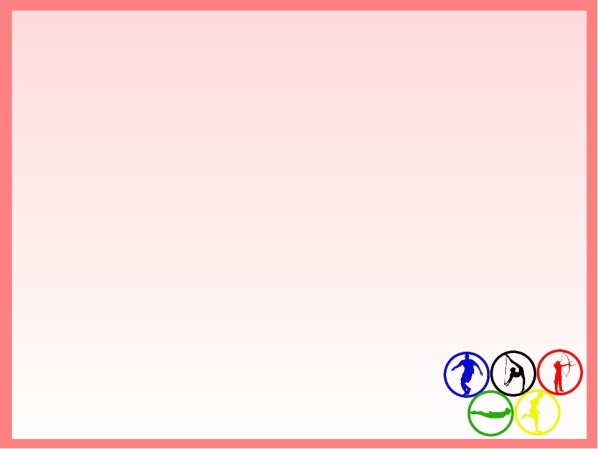 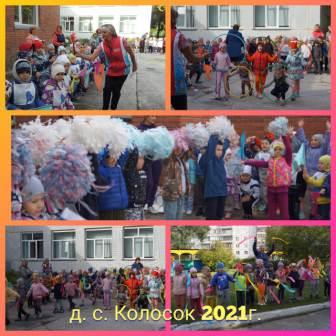 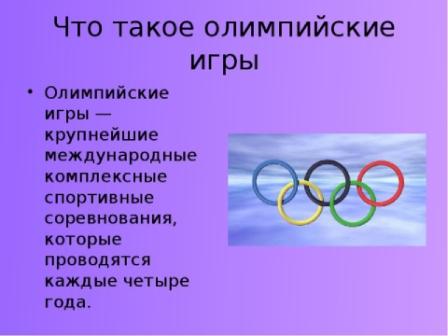 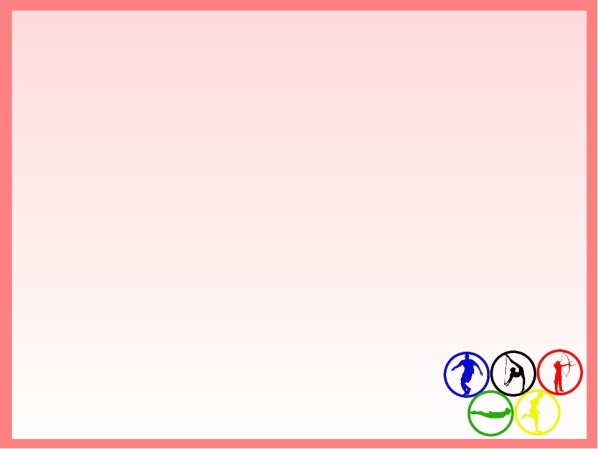 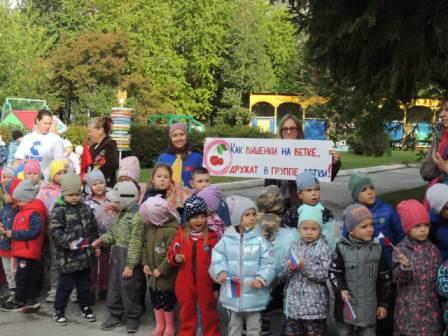 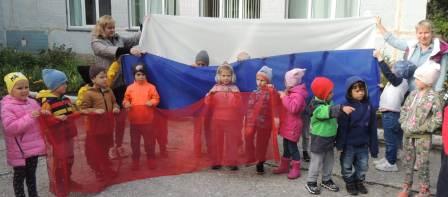 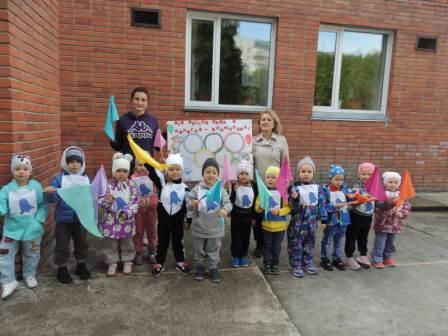 Вы первыми будете везде и всегда.
Мы – группа поддержки
Без нас никуда!
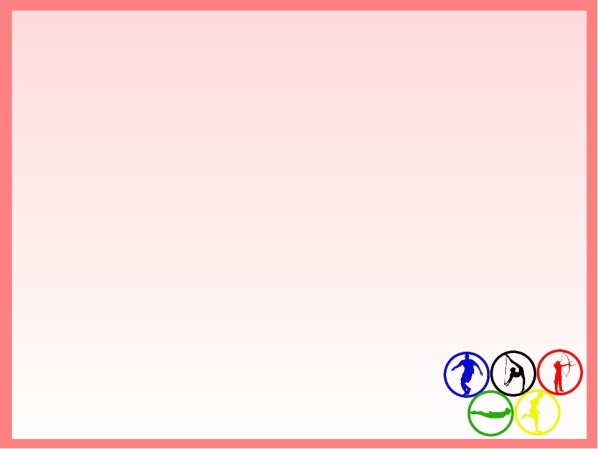 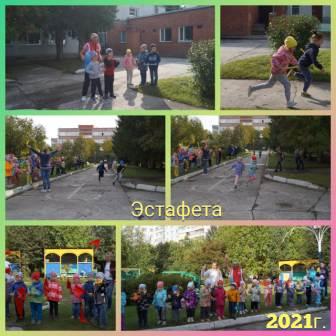 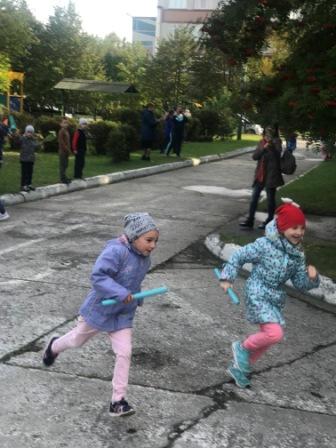 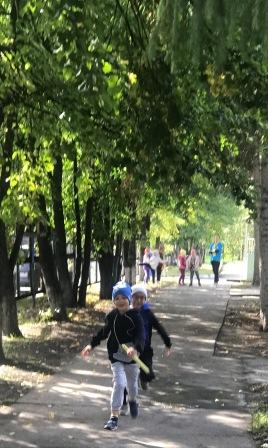 Бег нам плечи расправляет,
Силу, ловкость нам даёт.
Он нам мышцы развивает,
На рекорды нас зовёт!
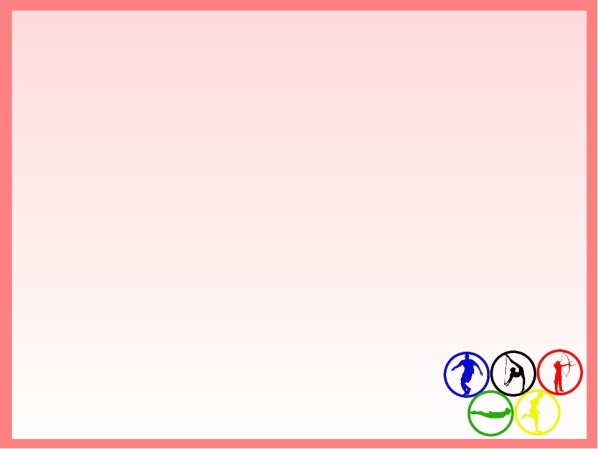 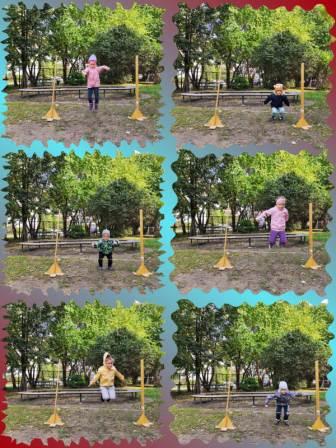 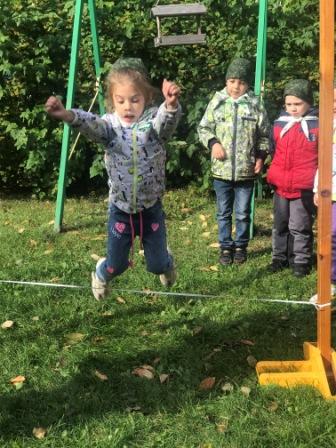 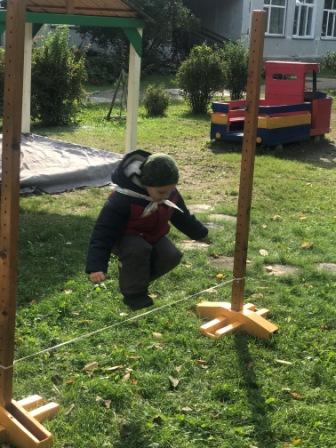 Нашим прыгунам, привет,
Рекорд побили прошлых лет!
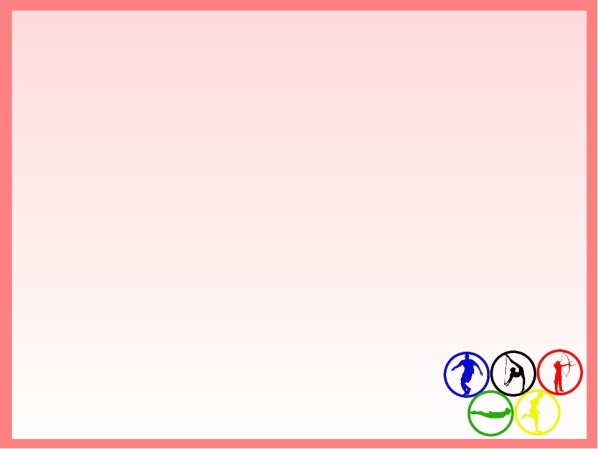 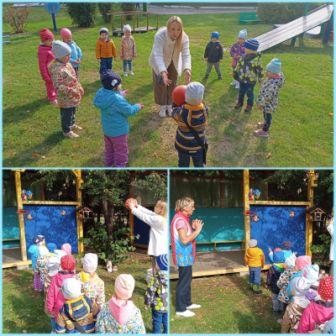 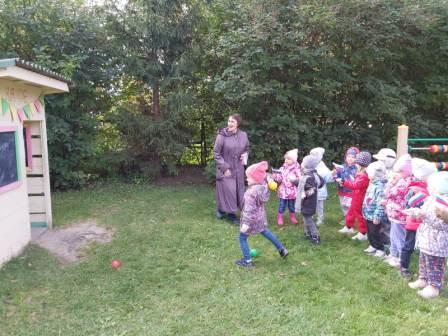 В этом спорте игроки, все ловки и высоки.
Любят в мяч они играть, и в кольцо его кидать.
Мячик звонко бьёт об пол, значит это – баскетбол!
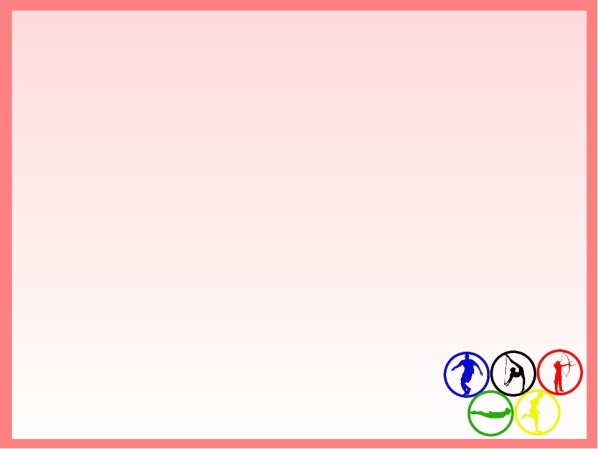 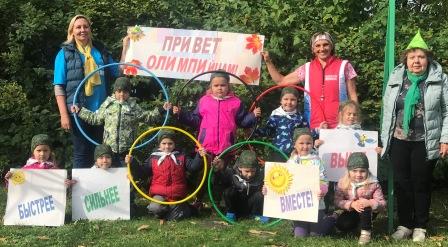 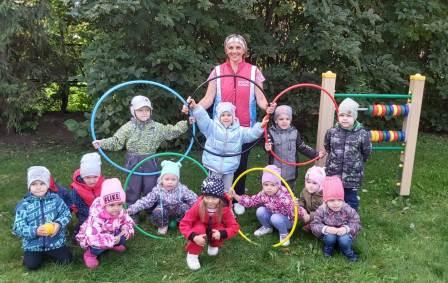 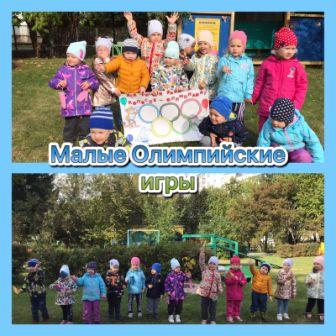 Спорт, ребята, очень нужен.
Мы со спортом очень дружим!
Спорт – помощник!
Спорт – здоровье!
Спорт – игра!
Физкульт – ура!